Важные               
               Нужные
                Редкие
              Опасные
           Неизвестные
    профессии
Профессия менеджера
Выполнили работу Ломовцев Иван в соавторстве с Ломовцевой Марией
Менеджер — руководитель или управляющий, отвечающий за определённое направление деятельности предприятия (менеджер по персоналу, менеджер по связям с общественностью, финансовый менеджер, менеджер по продажам).
Термин «менеджер» произошел от английского «manage», что означает: «управлять, заведовать, стоять во главе, справляться».
Таким образом, менеджер – это управляющий, обладающий профессиональными знаниями по организации и управлению производством.
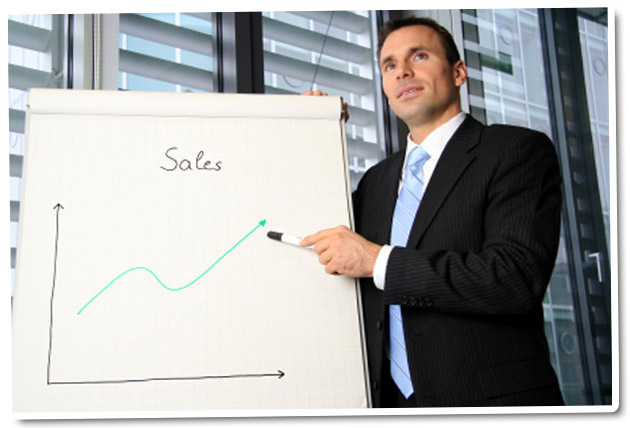 Основная функция менеджеров – управление, включающее процесс планирования, организации и контроля.
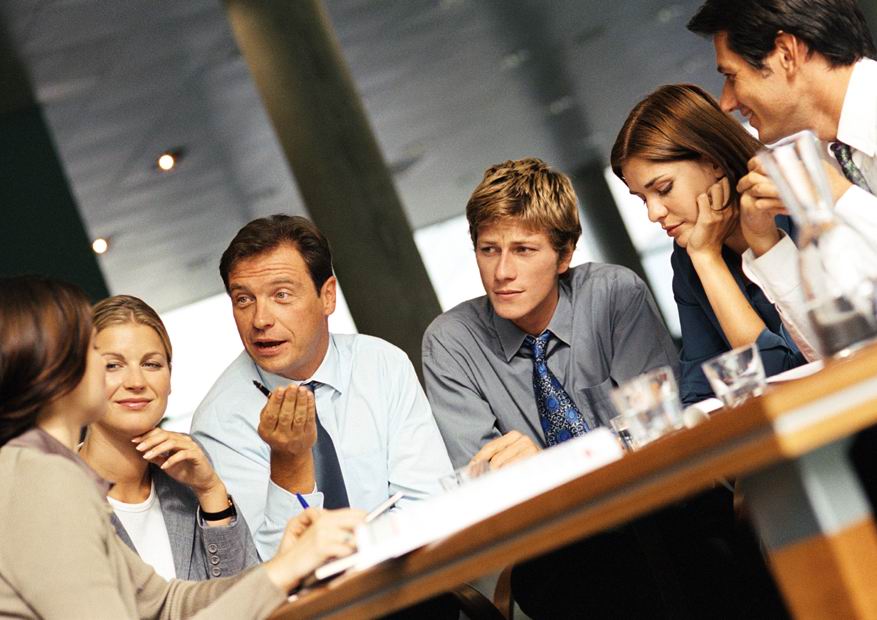 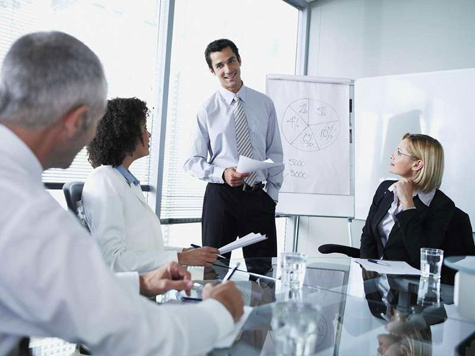 Общепринято выделять менеджеров низового звена, менеджеров среднего звена и менеджеров высшего звена.
Менеджеры низового звена – это младшие начальники. К ним относятся мастера, заведующие отделами в магазинах, заведующие кафедрами, менеджеры по продажам.
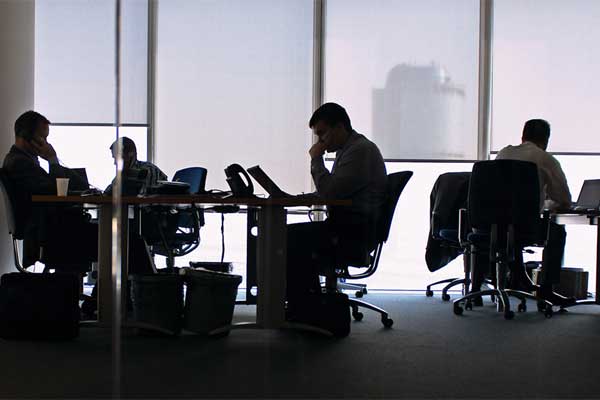 Менеджеры среднего звена – это начальники над менеджерами низшего звена. Менеджерами среднего звена являются начальник цеха, директор филиала, декан факультета.
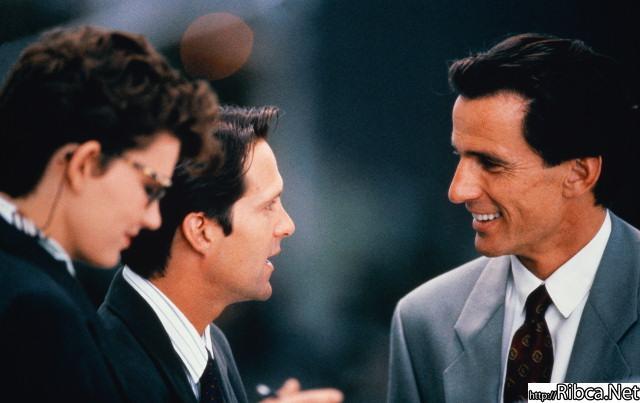 Менеджеры высшего звена – самая малочисленная группа управленцев. Типичными должностями здесь будут генеральный директор завода, директор магазина, ректор университета, председатель совета директоров. Этот уровень управления требует наличия высшего образования, иногда и не одного.
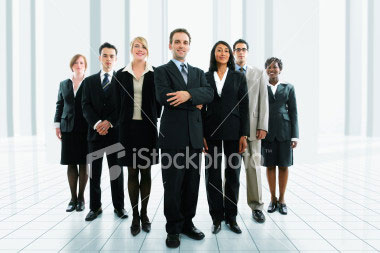 В России менеджерами могут называть кого угодно, независимо от наличия или отсутствия у них подчиненных. Такие ситуации порождают сюжеты для анекдотов, когда, например, грузчика называют менеджером по переносу тяжестей.
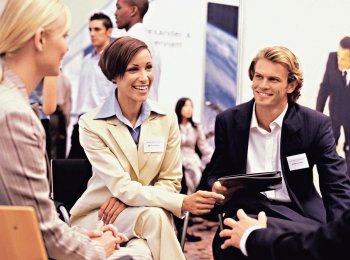 СПАСИБО ЗА      	  ВНИМАНИЕ!